2023-2024 LEAD At-A-GlanceLeadership Effectiveness And Development System
Objectives
SDMC members will be able to:
Articulate the importance and rationale of the LEAD (Leadership Effectiveness And Development) system.
Obtain a high-level understanding of the components of how principals are evaluated.
Participate in an informal question and answer to obtain additional clarity.
2
What is LEAD & Why is it Important?
LEAD is a rigorous principal appraisal system designed to focus on the most important indicators that make a campus successful, particularly high-quality instruction and student achievement.
LEAD places the appropriate attention on outcomes. 
LEAD is implemented alongside significant support efforts to build capacity and success of our principals.
LEAD supports the HISD: Destination 2035 Strategy and keeps students first.
3
Effectiveness Areas
4
Effectiveness Areas
NWEA MOY
8%
NWEA EOY
12%
10%
OVERALL TEA RATING
5%
CLOSING THE GAPS
5
Effectiveness Area: Student Achievement
Why is this important?
Improving student achievement and closing historic gaps is the most critical goal of our work as HISD educators.
How is this measured?
Student Achievement is measured via outcome and growth measures from two rigorous assessments: STAAR and NWEA MAP.
6
Effectiveness Area: Quality of Instruction
Why is this important?
HISD believes quality of instruction is the most important factor in raising student achievement.
How is this measured?
Quality of Instruction is measured via classroom walkthrough data and quality of day-to-day coaching.
7
Effectiveness Area: School Action Plan
Why is this important?
Clear, aligned, and measurable indicators of success allow all campus stakeholders to work toward a common vision and goal.
How is this measured?
The School Action Plan is evaluated on the implementation and rigor of the campus goals using a rubric.
8
Effectiveness Area: Special Education
Why is this important?
HISD is committed to ensuring students receiving special education services are achieving growth at the same rate as their general education peers.
How is this measured?
The effectiveness of a campus’ Special Education programming is evaluated via  student growth on NWEA MAP and compliance of processes and procedures required by TEA to support students.
9
Target Distribution
40%
We have set a target distribution for principal evaluation. This will ensure no evaluation component is “too easy” or “too hard” relative to the other factors of being an effective principal. This process is key to making the entire evaluation system more fair, accurate, and valid.
22%
20%
10%
5%
3%
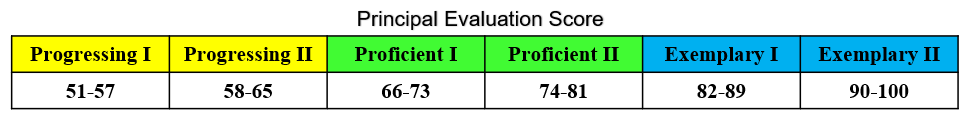 10
Congruence Metric
HISD believes that effective teacher instruction will lead to student achievement.
 Principals will receive a congruence score that measures their ability to ensure that quality of instruction aligns to student outcomes.
11
Thank you to those who have completed our survey so far!
“In the LEAD appraisal system, the appraisals are held more accountable than in the past for student achievement. Teachers are given more feedback throughout the year to help them measure growth and student achievement.”

“Support and feedback will be provided throughout the year.”

“[LEAD] takes into account principal actions and consistency.”
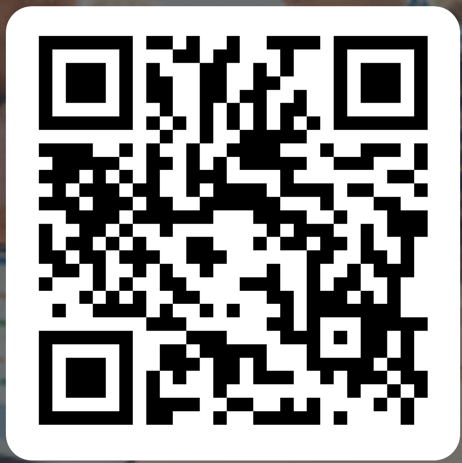 Remember to share feedback via the survey sent to you by your SDMC leader (or use the QR code here):
12
Questions we’ve received so far…
13
Thank you!
Appendix: congruence metric
15
Congruence Metric
Average Teacher Evaluation Rating
0
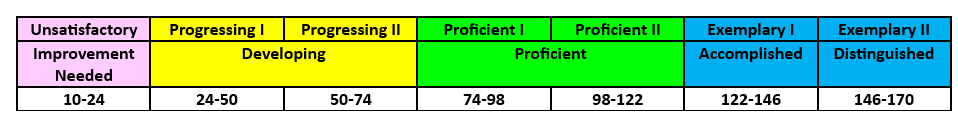 2
|-1|
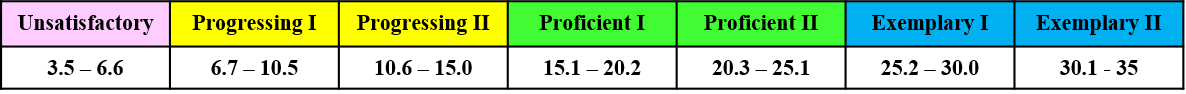 School Student Achievement Score
Principal Evaluation Score
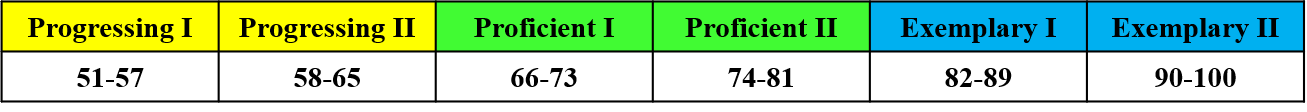 16
EXAMPLE 1: 70 POINT RAW SCORE
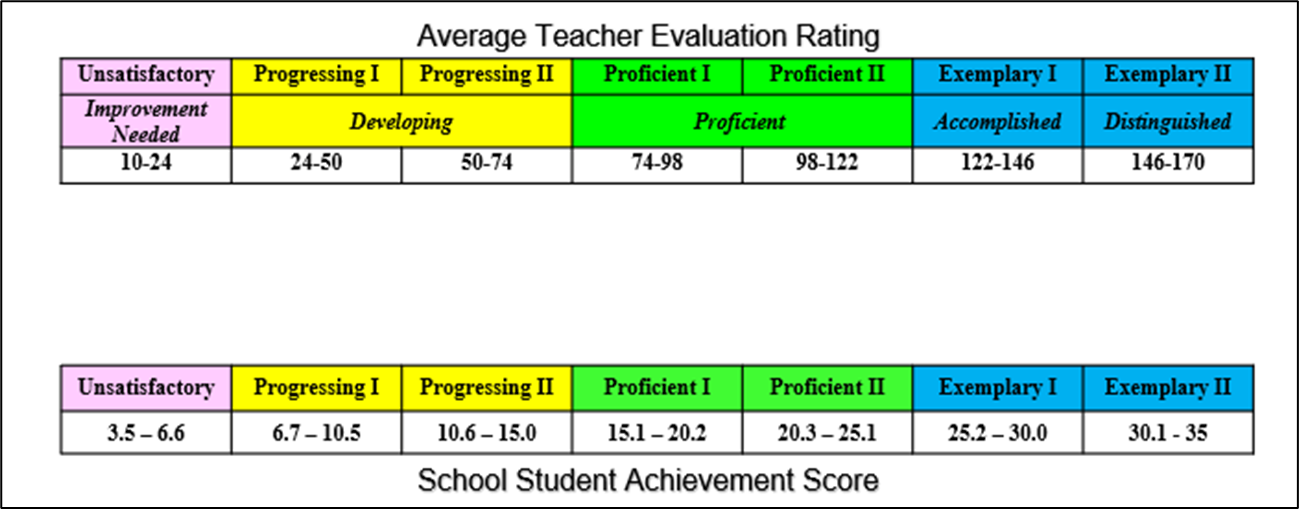 Total: 72
17
[Speaker Notes: In this example the principal received an overall raw score of 70 on the four LEAD effectiveness areas Quality of Instruction, School Action Plan, Student Achievement, and Special Education. In calculating the congruence metric, we notice the teacher evaluation rating fell at Proficient I and the student achievement score is Progressing II. This demonstrates being one off on the congruence metric, which results in a +2 congruence value; therefore 2 additional points are added to the overall raw score of 70. The final principal evaluation score is 72 and the effectiveness level is Proficient I.]
EXAMPLE 2: 70 POINT RAW SCORE
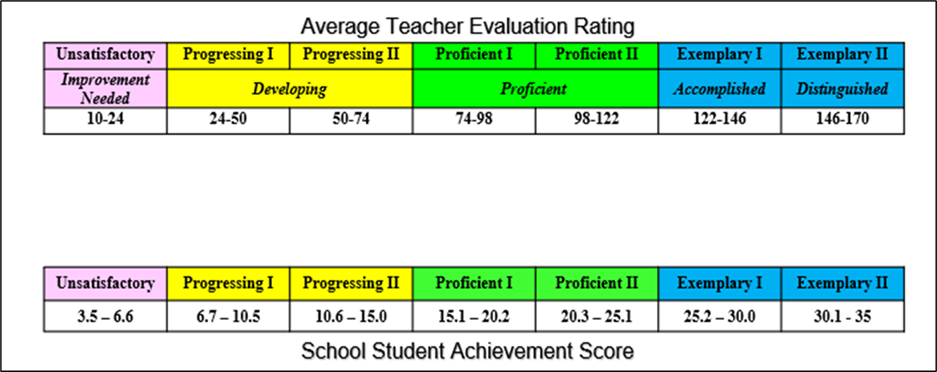 Total: 75
18
[Speaker Notes: In this example the principal received an overall raw score of 70 on the four LEAD effectiveness areas Quality of Instruction, School Action Plan, Student Achievement, and Special Education. In calculating the congruence metric, we notice the teacher evaluation rating fell at Proficient I and the student achievement score is also Proficient I. This demonstrates being perfectly congruent or a zero on the congruence metric, which results in a +5 congruence value; therefore 5 additional points are added to the overall raw score of 70. The final principal evaluation score is 75 which moves the principal’s final effectiveness level is from Proficient I to Proficient II.]